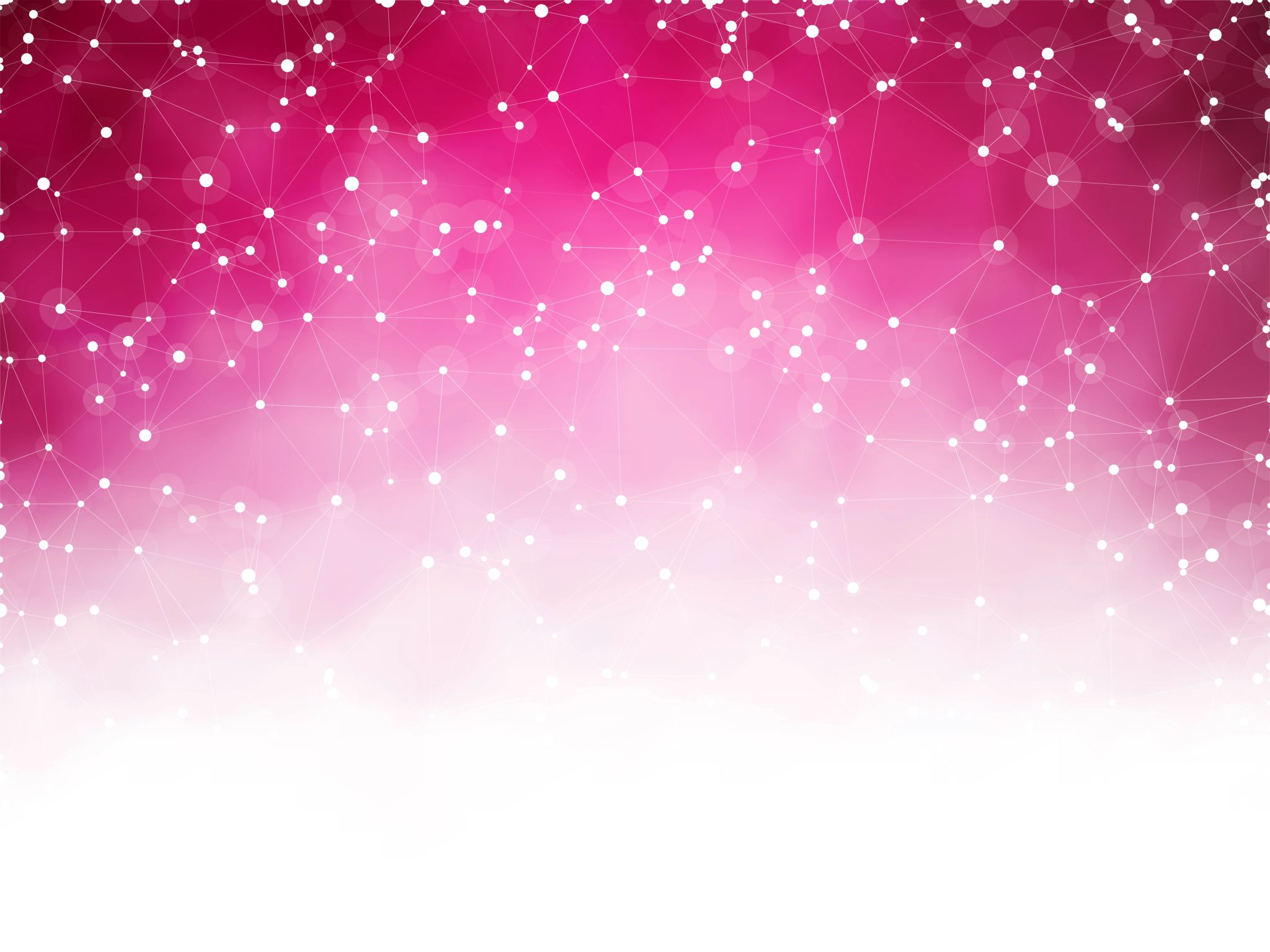 Living Like We Want to Go to HELL
Matthew 7:13-14
Richie Thetford									              www.thetfordcountry.com
The Use of the Word “Hell”
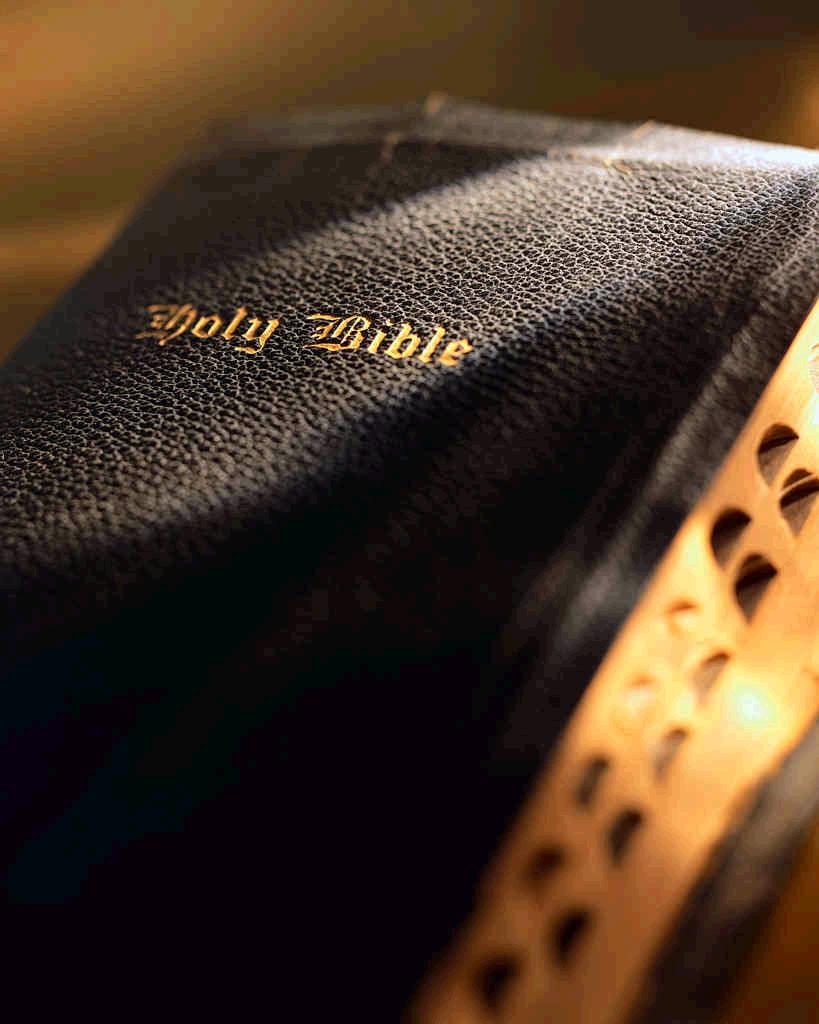 A grave
Psalms 9:17; 16:10; Luke 10:15
The realm of the dead (hades)
The righteous and unrighteous are there
Luke 16:23-24
The place that could not hold Jesus
Acts 2:27-31
Will be defeated at the end of time
1 Corinthians 15:54-55; Revelation 20:13-14
Richie Thetford									              www.thetfordcountry.com
The Use of the Word “Hell”
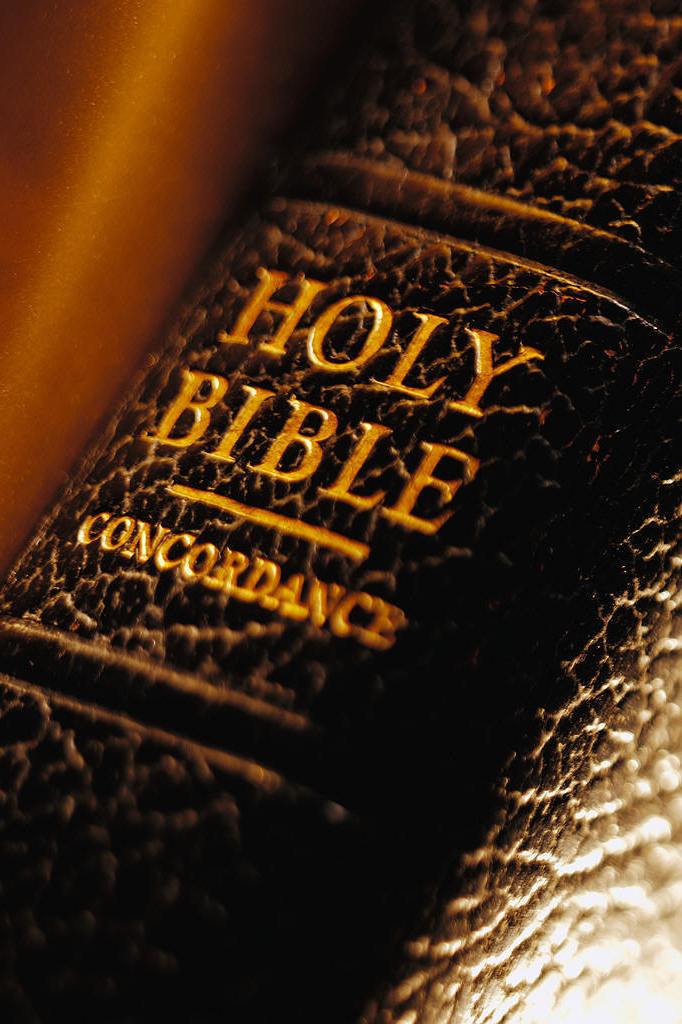 A place where fallen angels are bound (tartarus)
2 Peter 2:4
The eternal destiny of the wicked (Gehenna)
Matthew 5:22, 29-30
Richie Thetford									              www.thetfordcountry.com
Living with a View Toward Hell
Evil and careless deeds lead us on a pathway to hell
1 Timothy 5:24
Spiritual contempt will lead us there
Matthew 5:22
Certain hindrances will lead us there
Matthew 5:29-30
Our tongue could lead us to hell
James 3:6
“Religious people” can become sons of hell
Matthew 23:15
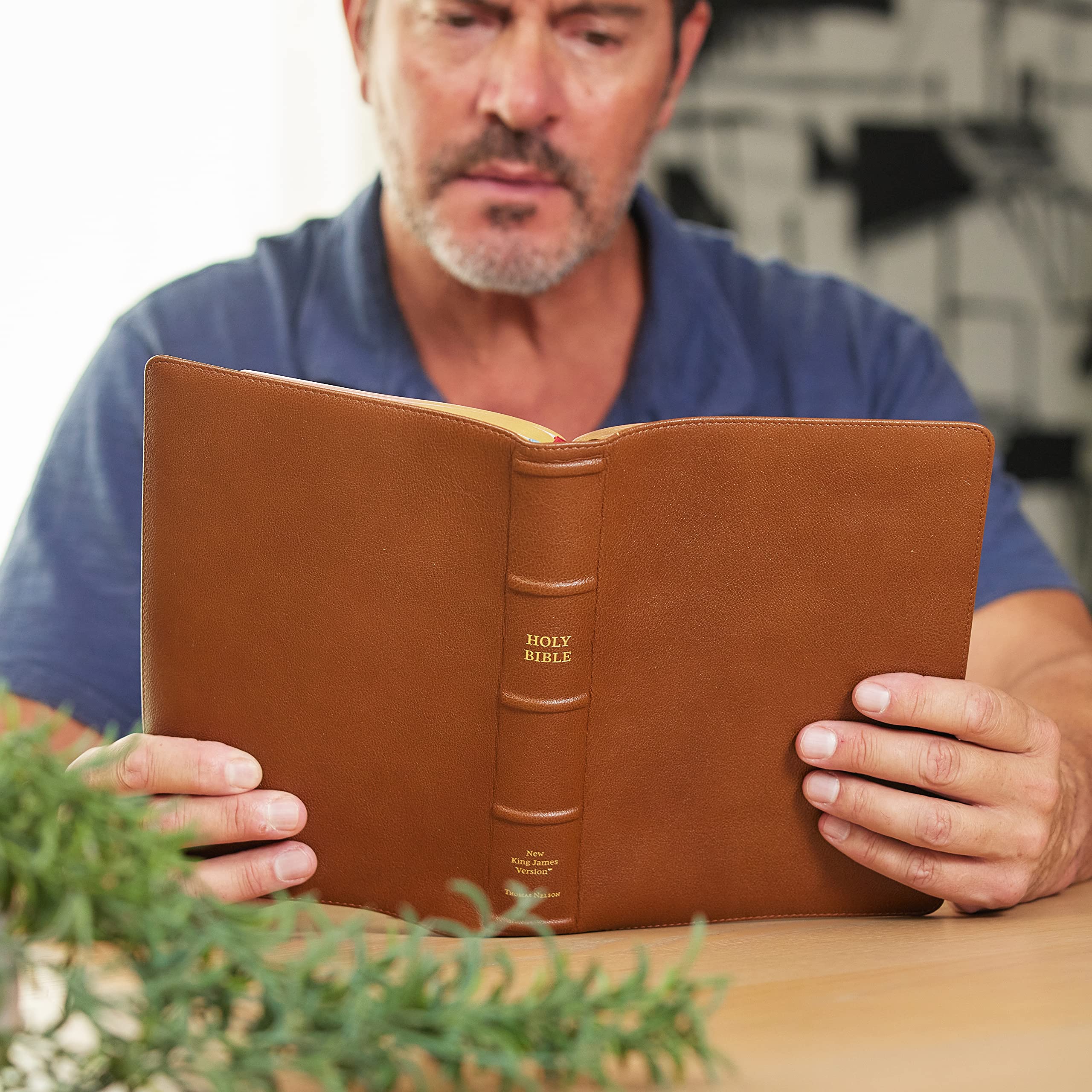 Richie Thetford									              www.thetfordcountry.com
What Awaits the Soul in Hell?
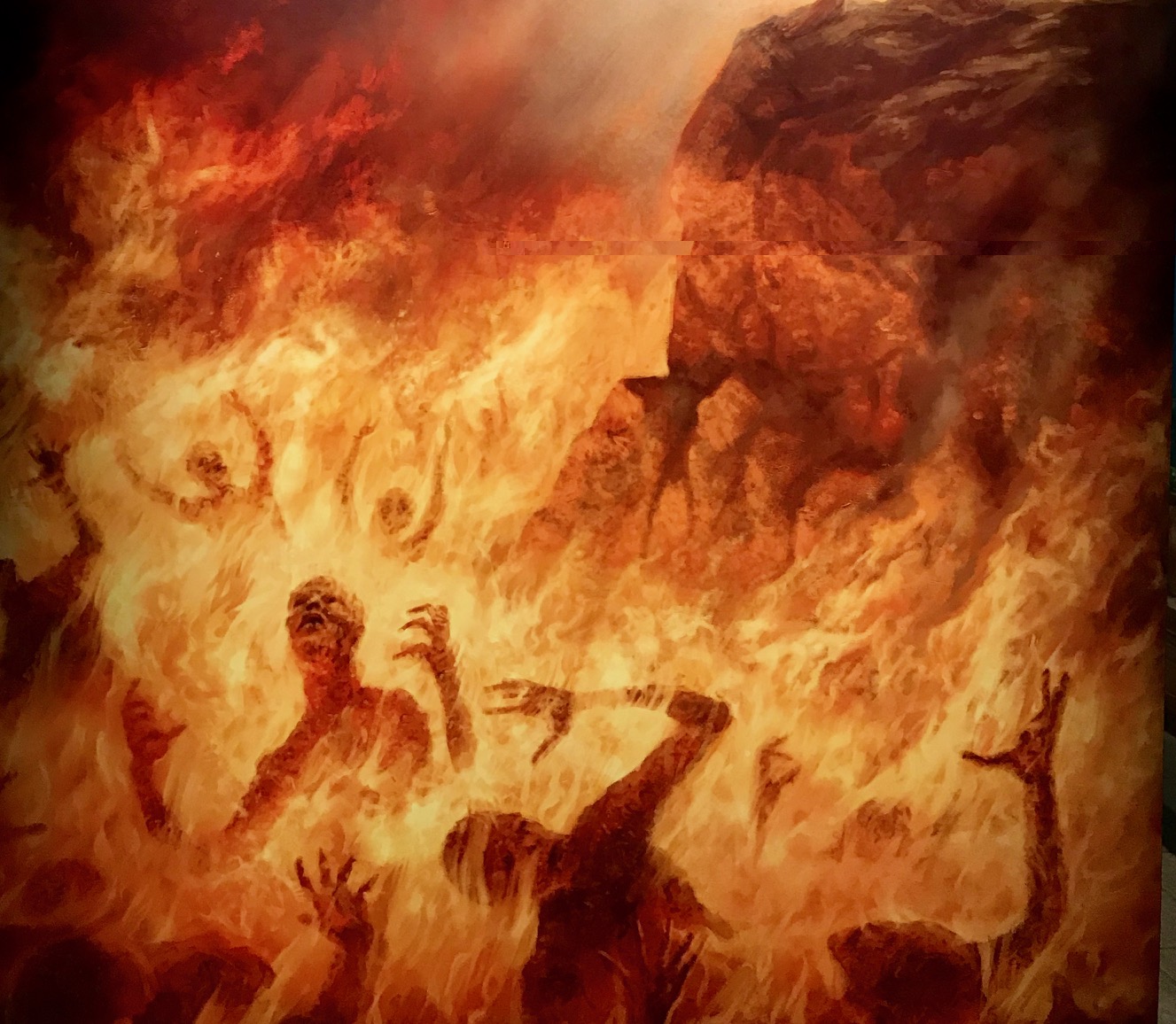 Eternal punishment
Romans 2:8-9
Destruction of body and soul
Luke 12:4-5
Eternal separation
2 Thessalonians 1:6-9
An eternal habitation with evil
Matthew 25:41
Richie Thetford									              www.thetfordcountry.com
What Awaits the Soul in Hell?
A furnace of fire!
Revelation 21:8
Where the worm does not die
Mark 9:43-48
Continuous darkness and weepingand gnashing of teeth
Matthew 22:13
A lake of fire and brimstone
Revelation 20:11-15
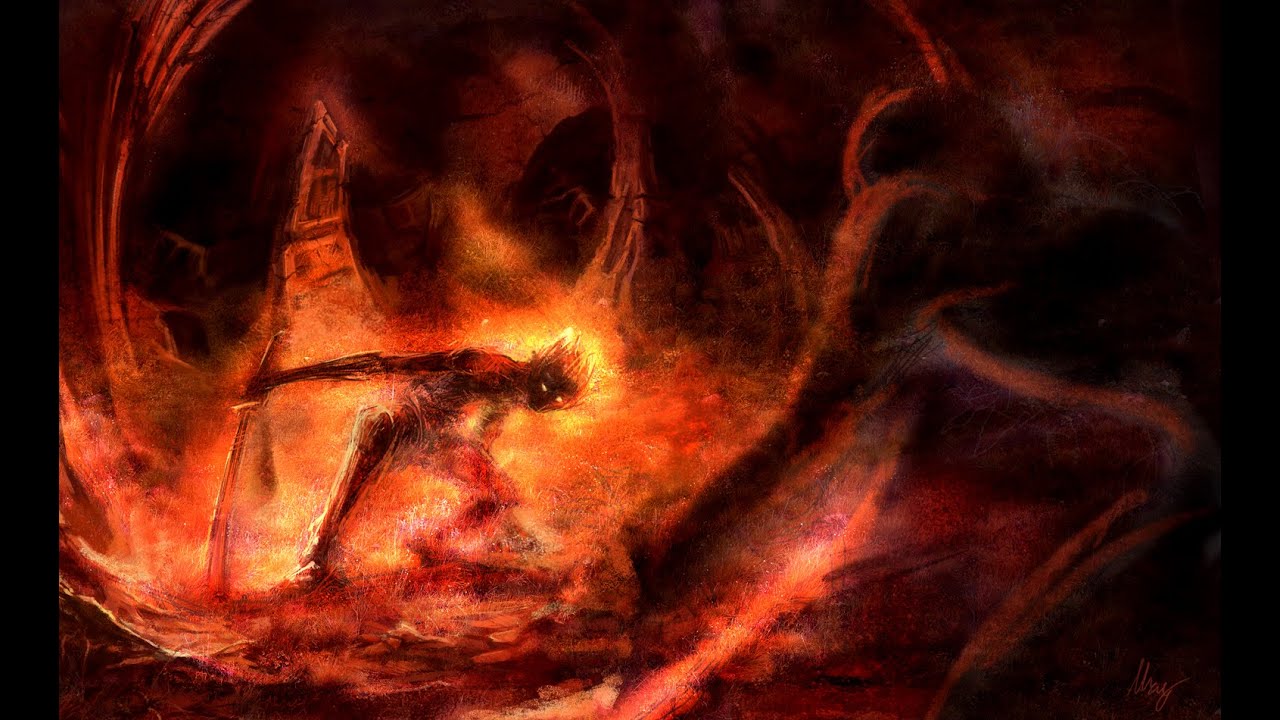 Richie Thetford									              www.thetfordcountry.com
Who Are Destined for Hell?
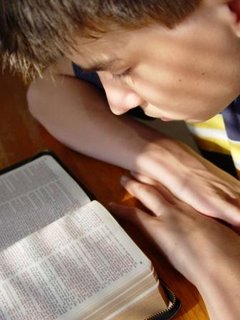 The Devil and his angels
Matthew 25:41
The morally corrupt
Revelation 21:8
The apostates
Hebrews 6:4-8; 10:26-31
The hypocrites
Romans 2:1-9
Richie Thetford									              www.thetfordcountry.com
Who Are Destined for Hell?
Unfruitful Christians
John 15:1-8
The Unprepared and unfaithful Christians
Matthew 25:1-13
Those who do not know God or obey the gospel
2 Thessalonians 1:7-9
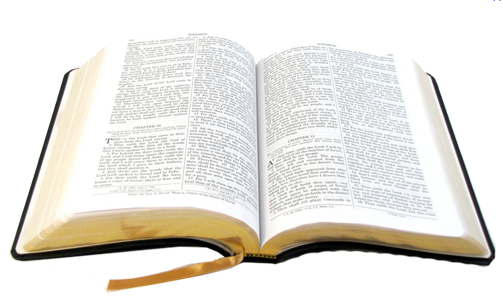 Are we living like we want to go to Hell?
Richie Thetford									              www.thetfordcountry.com